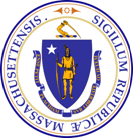 Community Behavioral HealthPromotion and Prevention Commission
Kate Ginnis, MSW, MPH, MS
Senior Director of Child, Youth, and Family Policy and Programs
MassHealth

October 14, 2021
3:00-5:00 pm

WebEx
1
Agenda
Welcome and Introductions

Approval of 6/10 Meeting Minutes

Agency and Legislative Updates

Review of Commission Priorities and Next Steps
Confirmed Meeting Schedule
Appendix: Promote-Prevent Commission Recommendations
Expanded Summary of Behavioral Health Promotion and Upstream Prevention Commission’s Recommendations

Infuse Prevention, Promotion, and Results First Science into State Government
Employ data driven decision-making in the Legislature and State Agencies
Establish a permanent Promote Prevent Commission
Adopt standardized concepts for evidence-based decision making 
 
Innovate to Fund Promotion and Prevention
Establish public-private partnerships at the state and local-level
Direct revenues from the sale of cannabis to fund community-based prevention
Establish a Behavioral Health Promotion, Prevention, and Early Intervention Trust Fund (BeHaPPE Trust Fund)
Assess opiate manufactures and wholesalers to fund prevention and promotion 
 
Building Prevention Infrastructure
Strengthen and invest in community-level coalitions
Fund technical assistance for community prevention leaders
Support local youth commissions
Advance and encourage data collection on local behavioral health issues
Appendix: Promote-Prevent Commission Recommendations
Investing in What Works: Evidence-based Prevention and Promotion Programming and Systems
Invest in evidence-based programming, promote family economic stability, and reauthorize the Prevention and Wellness Trust Fund 
 
Prevention Workforce: Supporting Caregivers and Integrating Behavioral Health 
Advance behavioral health promotion and prevention education and support for law enforcement, healthcare staff, caregivers, and educators
Expand access to early intervention behavioral health services 
 
Promoting Behavioral Health in Schools 
Advance social-emotional learning for new educators 
Incorporate mental health promotion education into school health curriculums
Protect elementary students’ access to opportunities for recess and free-play